Collecting and Reporting Accurate Data
Three States Discuss Their Strategies for Advancing Data Quality
Do you know who I am?
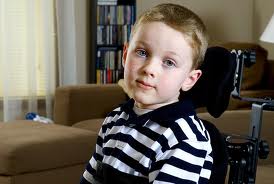 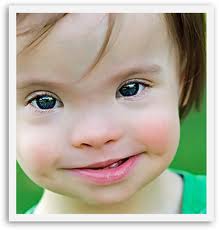 I have a student profile
I am a Person
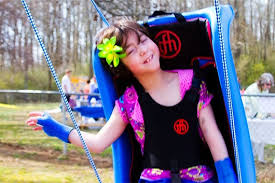 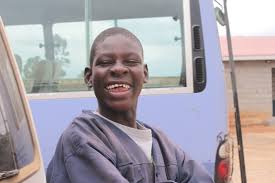 I have a SIS File
I have a Special Education file
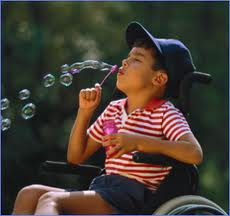 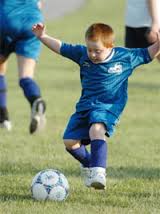 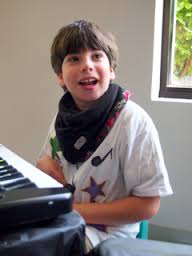 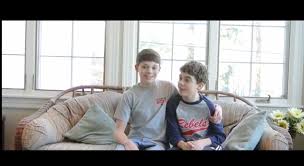 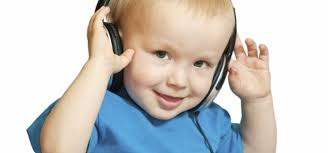 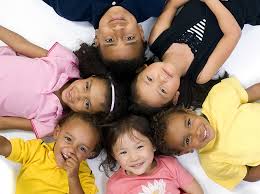 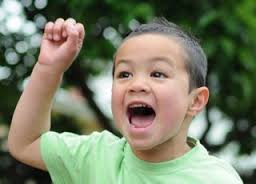 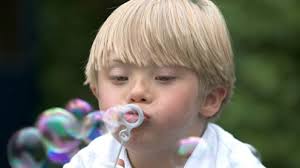 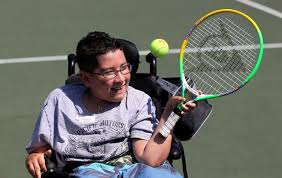 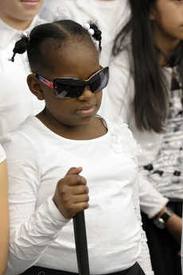 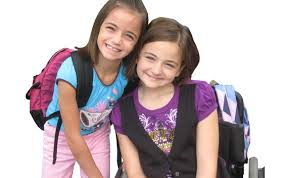 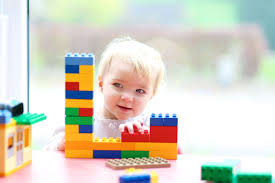 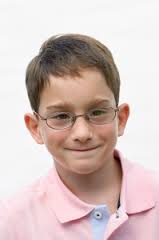 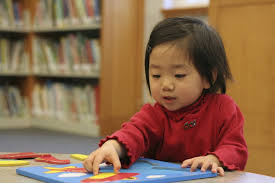 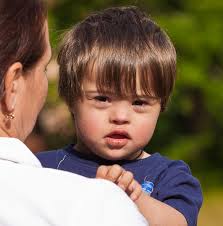 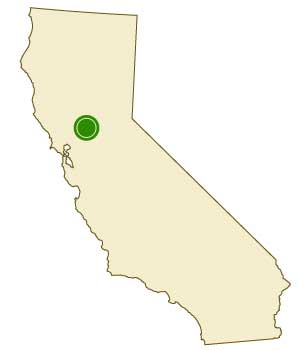 The data is me
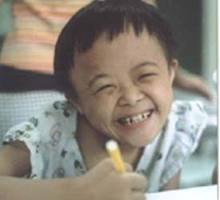 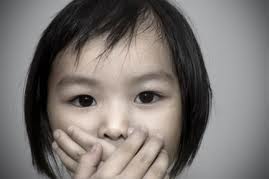 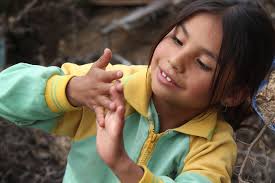 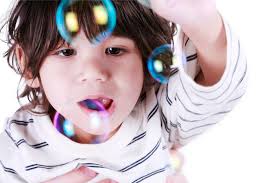 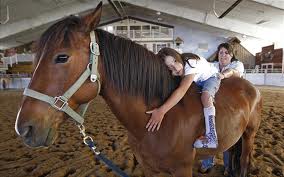 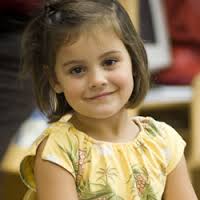 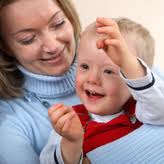 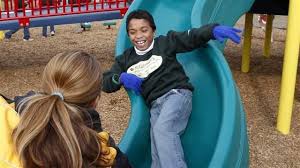 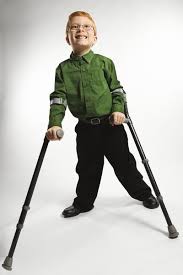 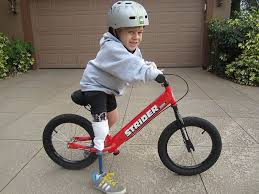 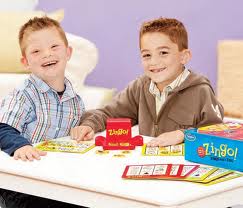 Thank you for being my voice and ensuring others see the real me
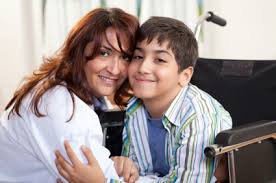 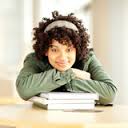 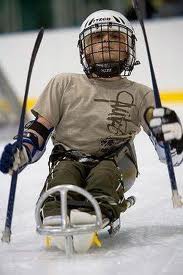 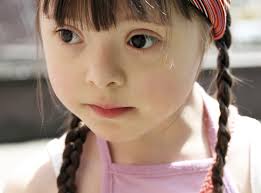 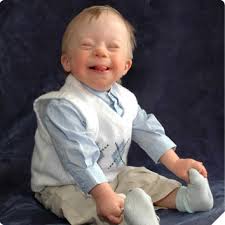 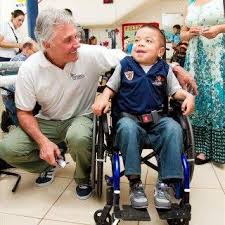 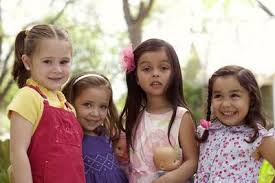 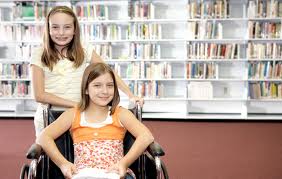 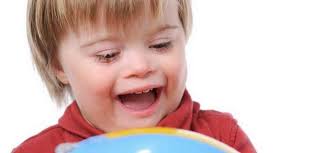 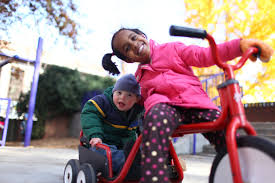 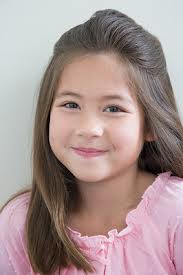 Who are we?
Bonnie Dye
Georgia
Nick Easter
Kentucky
Shiyloh Duncan-Becerril
California
Kentucky
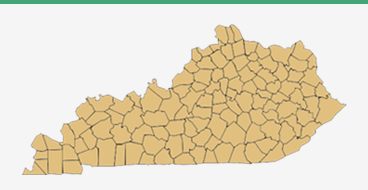 97,500 Students
173 LEAs
2 State Schools
Data Collection System
Kentucky is Local Control---However, it was mandated that all LEAs use the same vendor for their Student Information System (SIS).
Student Information System
Authoritative Source 
for
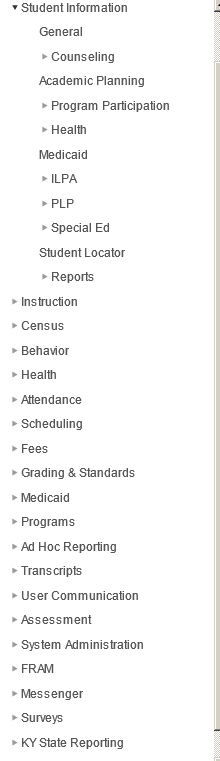 Student Demographics
Attendance
Behavior
Health
Grades, GPA, & Graduates
Teacher Identifiers
Courses
Class Rosters linking students to teachers
School/District
Superintendents & Principals
Program Participation
-Gifted & Talented
            -Title I
            -LEP
            -Free/Red. Lunch
            -Preschool
            -Migrant 
            -K-Readiness 
            -Prior Setting
17958 Data Elements
315 SpEd Data Elements
Data Quality and Validation
Guidance: Training
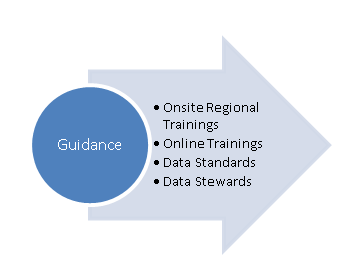 Regional Trainings via 9 Special Education Cooperatives
Online Trainings 
Data Steward Trainings
Data Standards
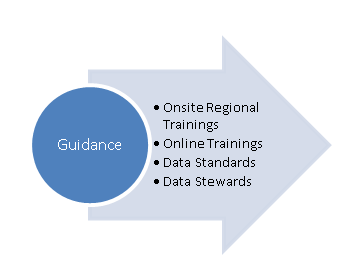 Data Standardization is the process of making all data of the same type or class conform to an established convention or procedure to ensure consistency and comparability across different databases. 
Data Standards are linked to website and to SIS.
Promote the use of procedures, guidelines for consistency for new initiatives and to improve data quality.
Data Stewards
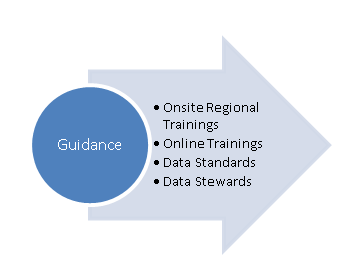 Data Steward: owner of a data element or data field responsible for hands-on work related to data at KDE.

That person and office should (a) be the expert of what that particular data element means/does, (b) is the person/office that answers detailed questions/issues about that data element and (c) lastly regularly inspects (you get what you inspect versus expect) the level of quality to ensure it meets not only their office needs but all the others that depend on it.  

The data steward for each key data element arrives each day knowing they have the responsibility for the accuracy of each data element that they have been assigned for not only their office but others outside their office that count on it.
Data Stewards
Recognize the Authoritative Source of the Data
Utilize Authoritative Source Systems 
Systems should communicate
Avoid duplicate collections of data.
Validate and update data within authoritative source sytem.
 
Data stewards need to know and understand data.  
Should know how data is used agency wide.
Verify reasonability
Follow-up on issues to improve data quality.

Promote the use of procedures, guidelines for consistency for new initiatives and to improve data quality.
Historically – Legislatively Required
NOW – best practices
Verify/Validate - completeness
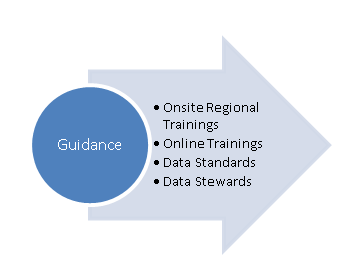 [Speaker Notes: First we need to stop anything that KDE does that allows/encourages/requires a district or KDE staff making changes the separate excel spreadsheets/Filemaker pro apps versus within the authoritative source (i.e. district IC edition, MUNIS district edition, IC state edition).   We also need districts to take the same approach internally (e.g. cafeteria system being updates with a new student home but IC not being updated).  This results in the data not being consistent between multiple systems (e.g. Center for School Safety Report and P-20 data, Free and reduced Lunch,   KEES, etc, etc)….which of course leads to embarrassing revelations    
 
Second. We need the identified data stewards in KDE to get very serious/focused on inspecting the quality of the every data element that they are responsible for versus waiting for some report to be produced that points out the problem with that data element.   They need to look at it from the perspective of every major stakeholder that counts on that data element.  What we are finding is a good number of them have never closely looked at it or inspected it or compared it with other states.  For every major data element that KIDS in responsible for we frequently compare it with other states to see if we are close to other states to ensure we don’t have some really wrong stuff.   However it appears a good number of the data stewards don’t have any feel for if the totals they see in IC are in the ball park or way out of line.]
Student Information System
Technical Assistance
Weekly Snapshot
District Edition
Districts enter data into LEA SIS
Sync Weekly
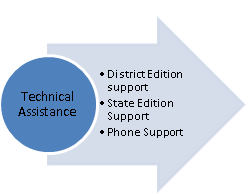 Real 
Time 
Sync
State Edition
SEA SIS links to all LEA SIS
Sync Weekly
Data Validation Pre-Submission
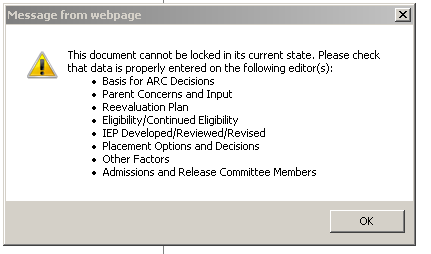 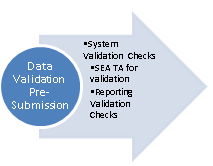 SEA Validation
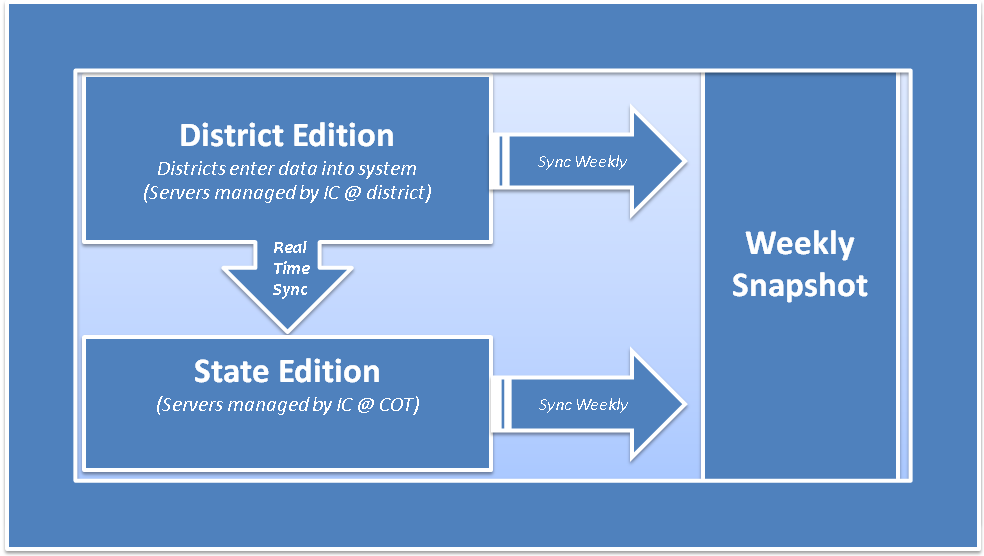 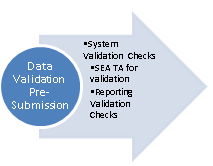 Real 
Time 
Sync
Data Validation Pre-Submission
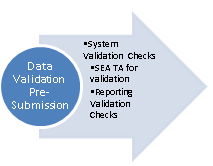 Report Validation
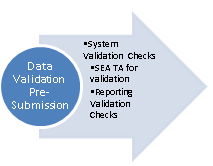 Data Validation via Public Reporting
Kentucky’s School Report Card
http://applications.education.ky.gov/SRC/ 
Each year, School and District Report Cards are posted on the Kentucky Department of Education’s (KDE's) website and provide information about each school and district, including test performance, teacher qualifications, student safety, awards, parent involvement and much more.’
LEAs have a data verification window to check data and make corrections either via the SRC data collector or by correcting the SIS and resubmitting the report.
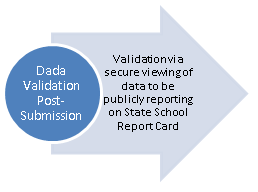 California
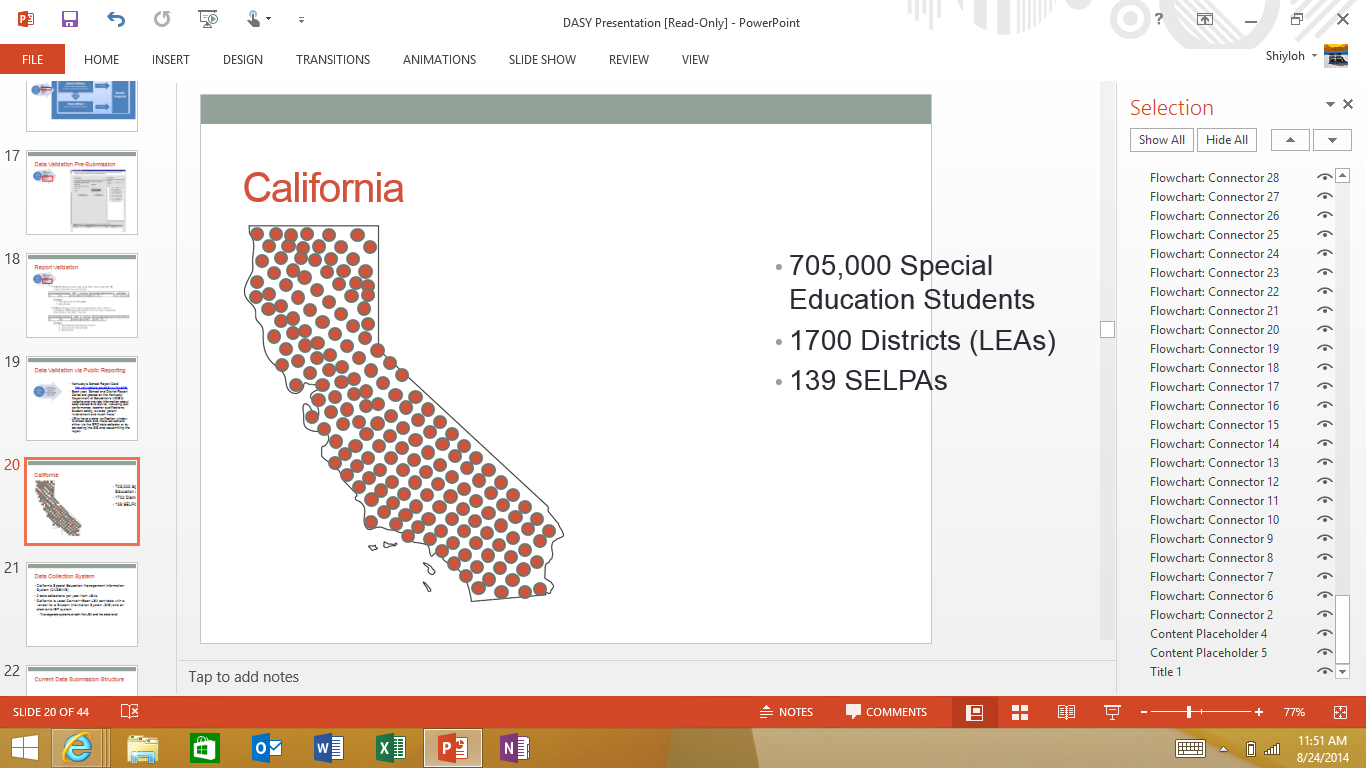 705,000 Special Education Students
1700 Districts (LEAs)
139 SELPAs
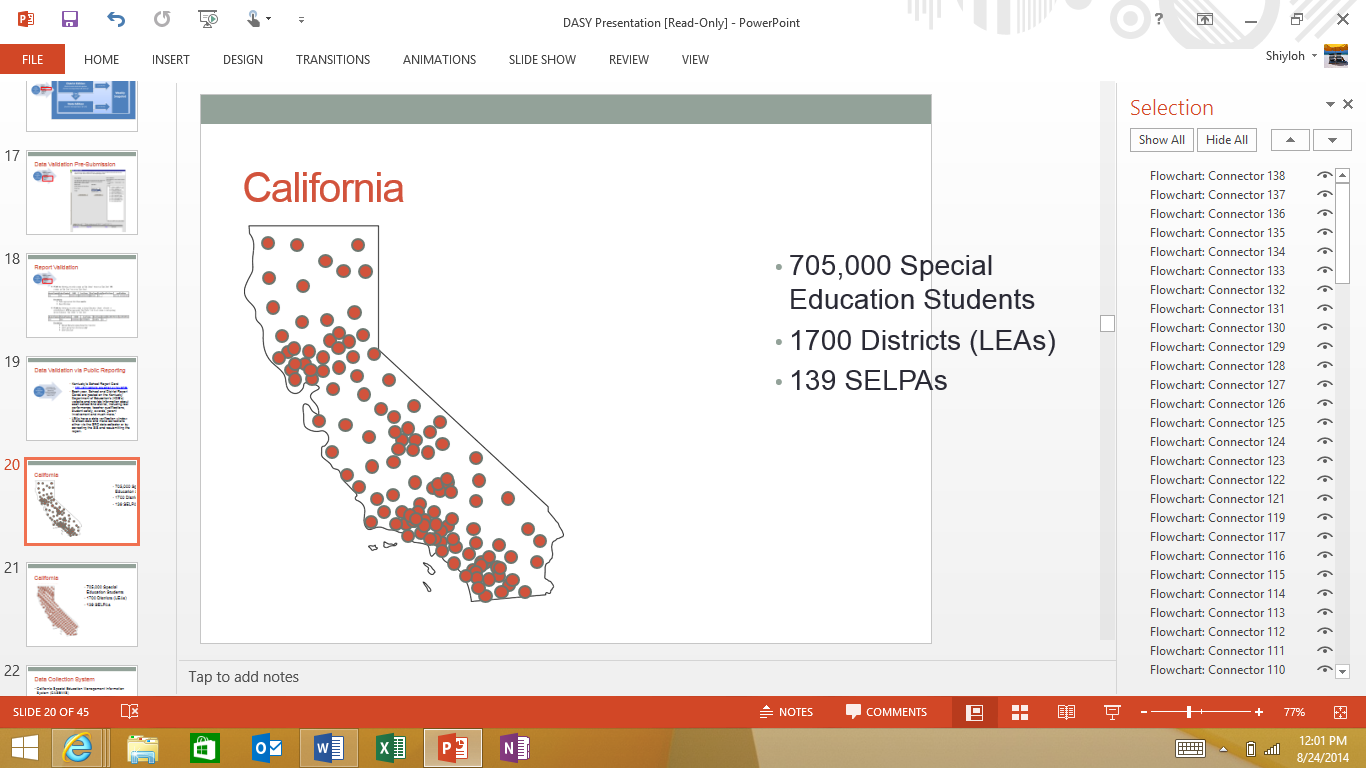 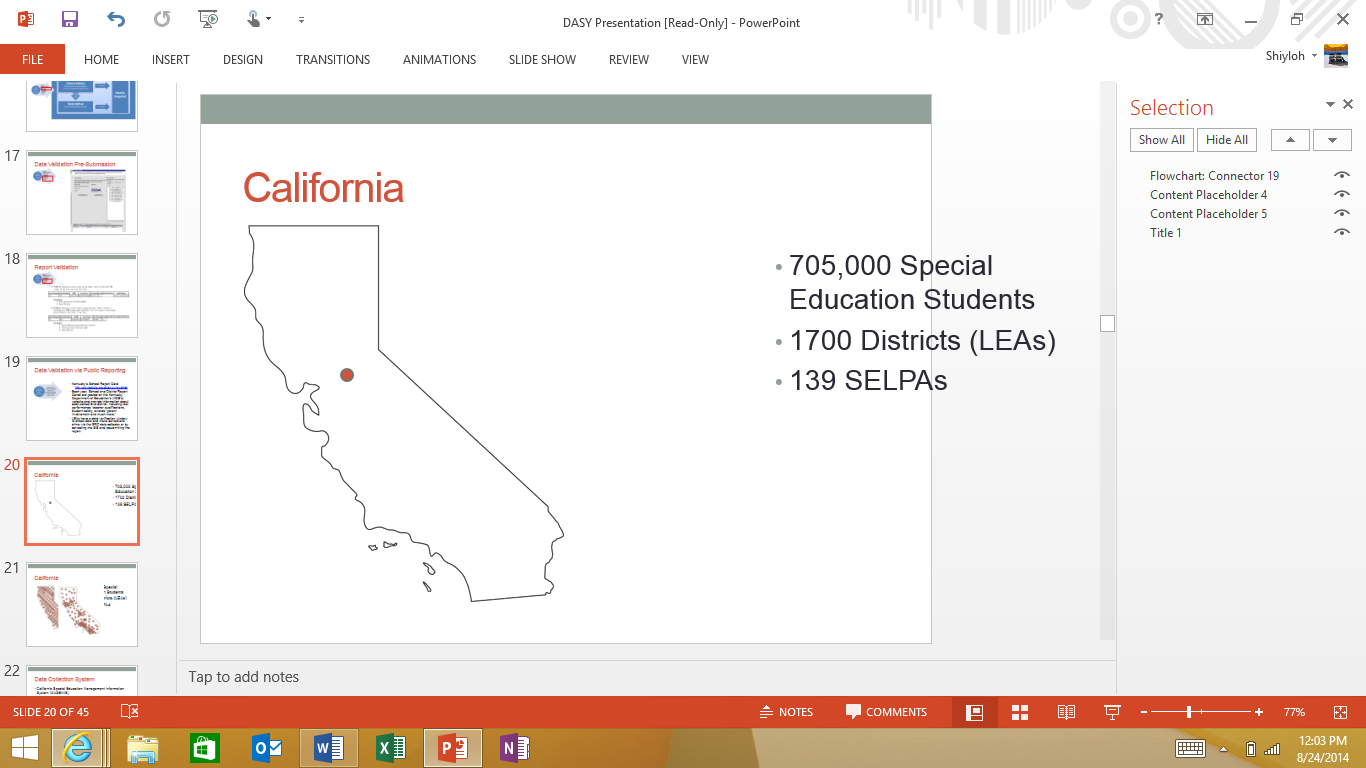 Data Collection System
California Special Education Management Information System (CASEMIS)
2 data collections per year from LEAs
California is Local Control---Each LEA contracts with a vendor for a Student Information System (SIS) and an electronic IEP system 
Two separate systems at both the LEA and the state level
How does the data get to us?
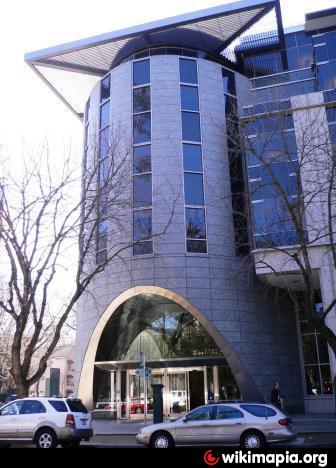 All Other Student Data
Special Education Data
SELPAS
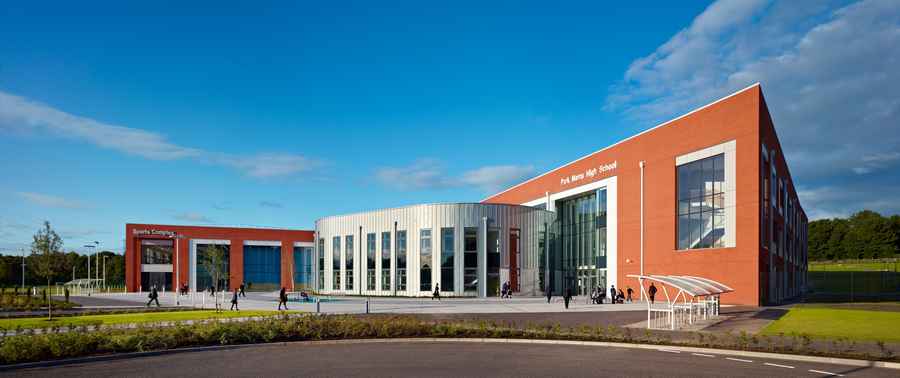 Current Data Submission Structure
Data
State and Federal Reporting
Certification
Extraction
Data
Data
LEAs
SELPAs
CDE
Data Validity Concerns
Is data being entered correctly?

Does everyone who enters the data have the same understanding?
Are all SWD being reported?

Are all events being reported?
Are there explanations for anomalous data?

Where are discrepancies?
Data Concerns
Accuracy
Alignment to other data 
Consistency in reporting fields
Training for field colleagues on needs and expectations
Lack of Data Culture
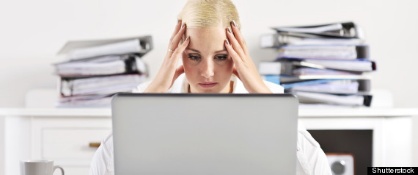 The Data Validation Process
Phase III
Phase I
Technical Assistance Guides

CASEMIS Training

CASEMIS Help Team
Software based Validation
Anomaly Review
Warning Review
On-time Submission
Cross-Validation
Other Analysis
Data Validation Review
Phase IV
Pre-Validation Stage
Phase II
Example in Practice
Pre-Validation
CASEMIS Technical Assistance Guide
Published twice per year
Regularly updated
CASEMIS Help Team
In-Person Trainings (CASEMIS Roadshow)
Webinars
Example in Practice
Cross-Validation of Data
Discipline data collected in two separate systems
Did not match up
Engaged with our stakeholders to develop solutions
Working with LEAs and SELPAs
At First it was…
Making SELPA and LEAs Partners
Work collaboratively
Build Trust
Be Consistent but Flexible
Be Open to Their Concerns
Lead by Example
Hold Accountable
Find the WIIFM
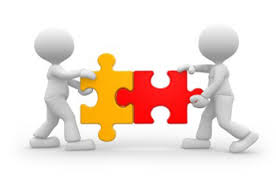 Working with General Education
Open Lines of Communication
Be the teacher
Show up to every invite
Use your voice at meetings
Get executive buy-in
Find common ground
Be appreciative
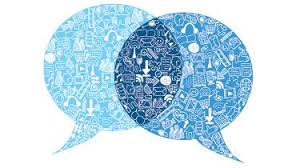 Now….
We are engaging in a process in which everyone has a voice
We are creating a culture of data
We can tell the story more accurately
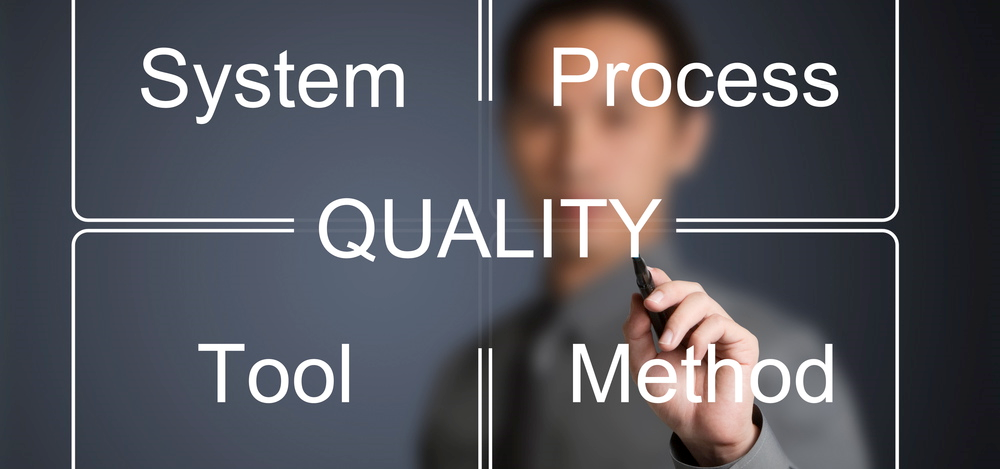 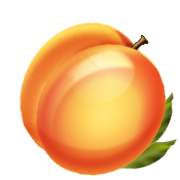 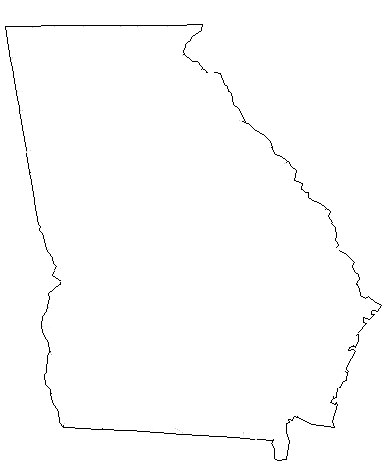 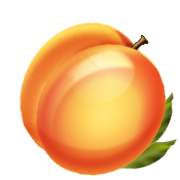 21,147 
SpEd Teachers/
Related Service Providers
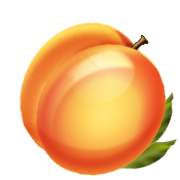 21 Data
Collections
6 SpeED
 Data Applications
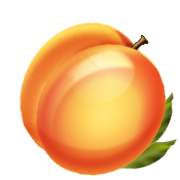 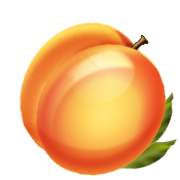 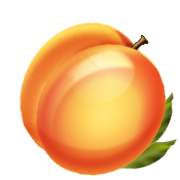 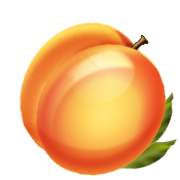 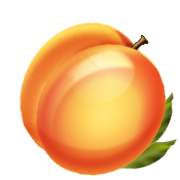 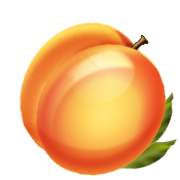 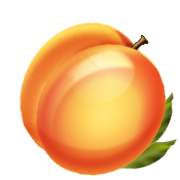 190,587 Students with Disabilities
1100 
Business
Rules
700+ 
Data Elements
26,000
Helpdesk
Calls
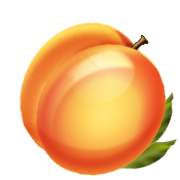 12 Month Collection Period
1,723,439 Students
2263 Schools
198 LEAS
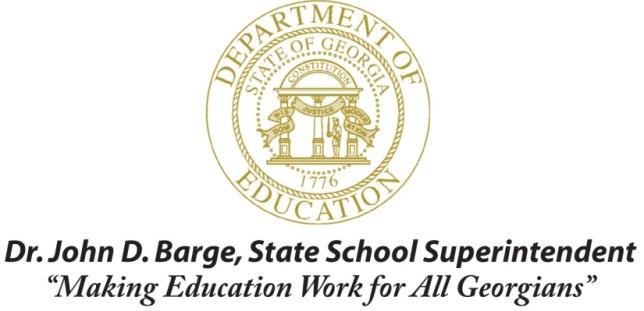 EDFacts 
Reporting
SPP/APR
Special Education Data Applications
Georgia 
Data Collections Division
All Files
Preschool Outcomes (Indictor 7)
Transition Planning (Indicator 13)
Postsecondary Outcomes (Indicator 14)
CEIS (Table 8)
618 Data
State Reporting
Overview of Georgia’s Data Reporting
Strategies for Advancing Data Quality
Written Guidance
Business Rules
Errors and Warning
Data Reports
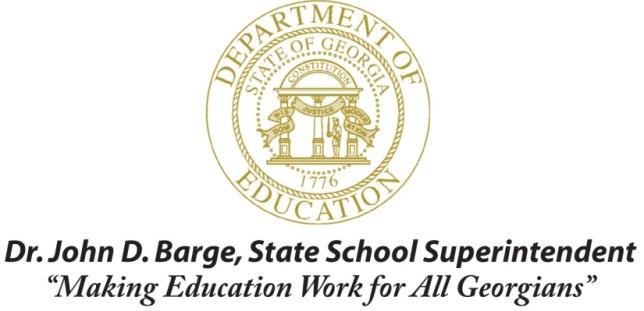 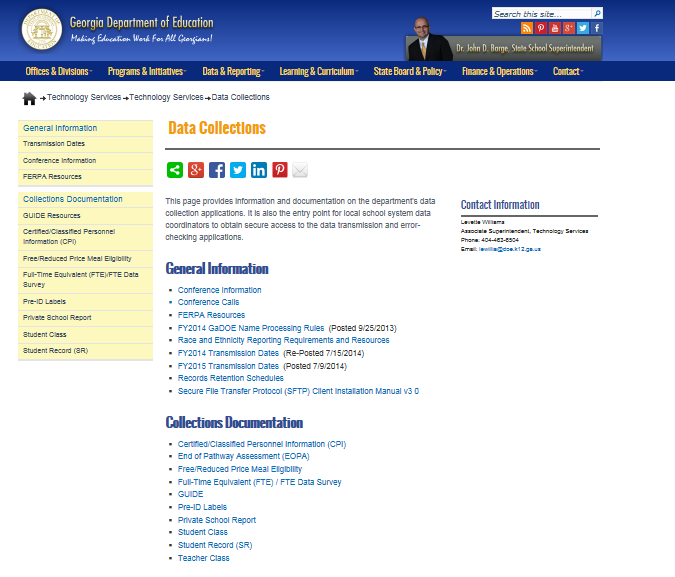 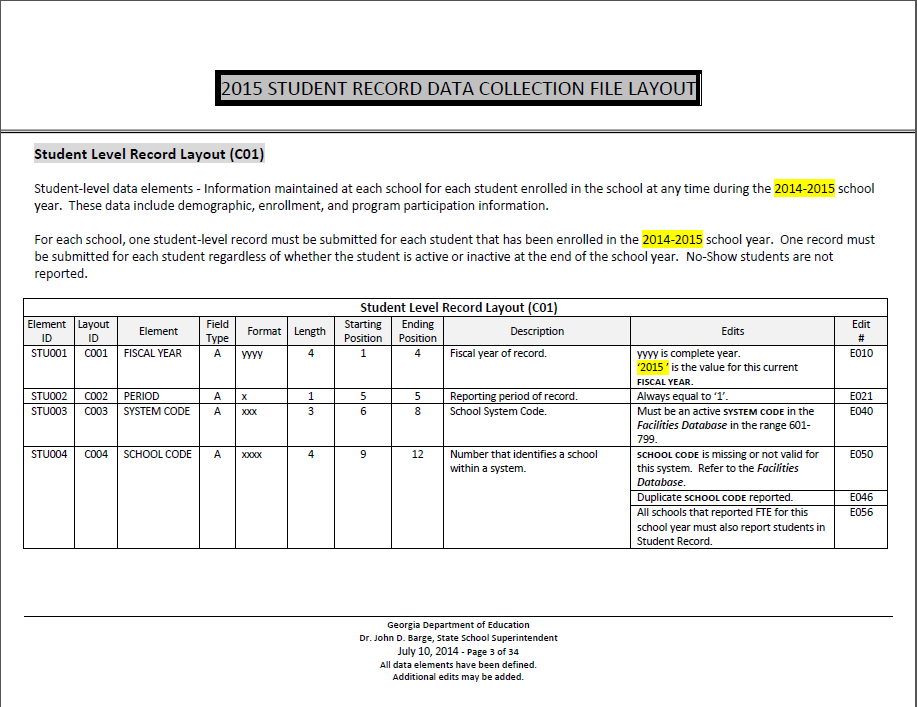 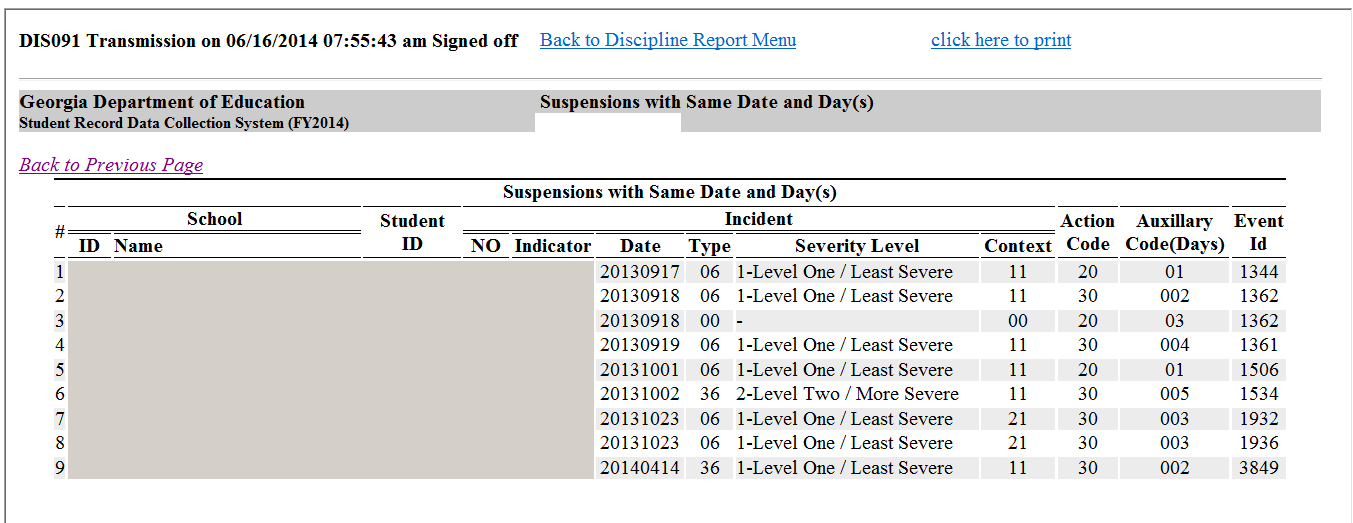 Drilldown on Student ID to View Student Level Data
Was this a continuation of the same action?
Ongoing Technical Assistance
Phone Calls
Preschool Outcomes Collection Tool
Data Conference
Age 3-5 Environment Calculator
Age 6 -21 Environment Calculator
Help desk
Warnings/Errors
Monthly TA Calls
Help Desk
Data Collection Worksheets
Special Education Leadership Conference
Data Reports
Special Education Leadership Academy
Emails
GOIEP
GLRS/
District Liaison Training
Friday Blast
Year to Year Change Reports
Georgia EDFacts Database
Reports for Program Office Review
Category Sets
SEA
Total Records by: Category Set 
Subtotal
Total
SEA, LEA, School
Cell by Cell Analysis
Submission Reports 
Submission Logs
Specialty Reports
Prior Year Comparison Reports
175,178,185,188,146 & 004 Summary 
Assessment Results by Disability Area
SEA, LEA, School
Nsize and % Change
Cell by Cell Analysis
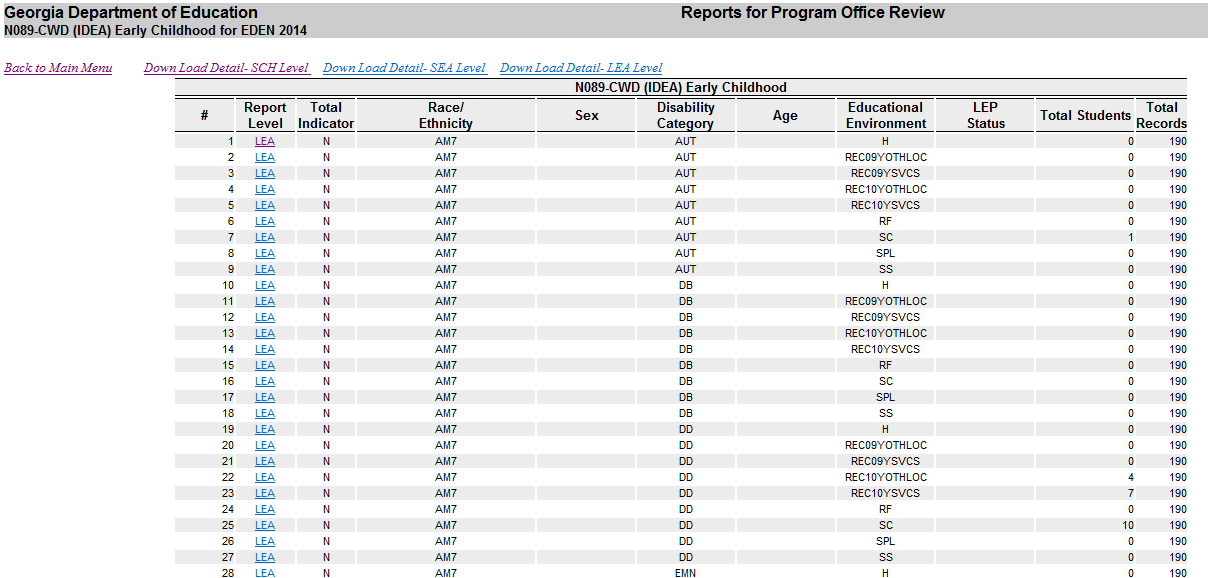 SEA
LEA 
School
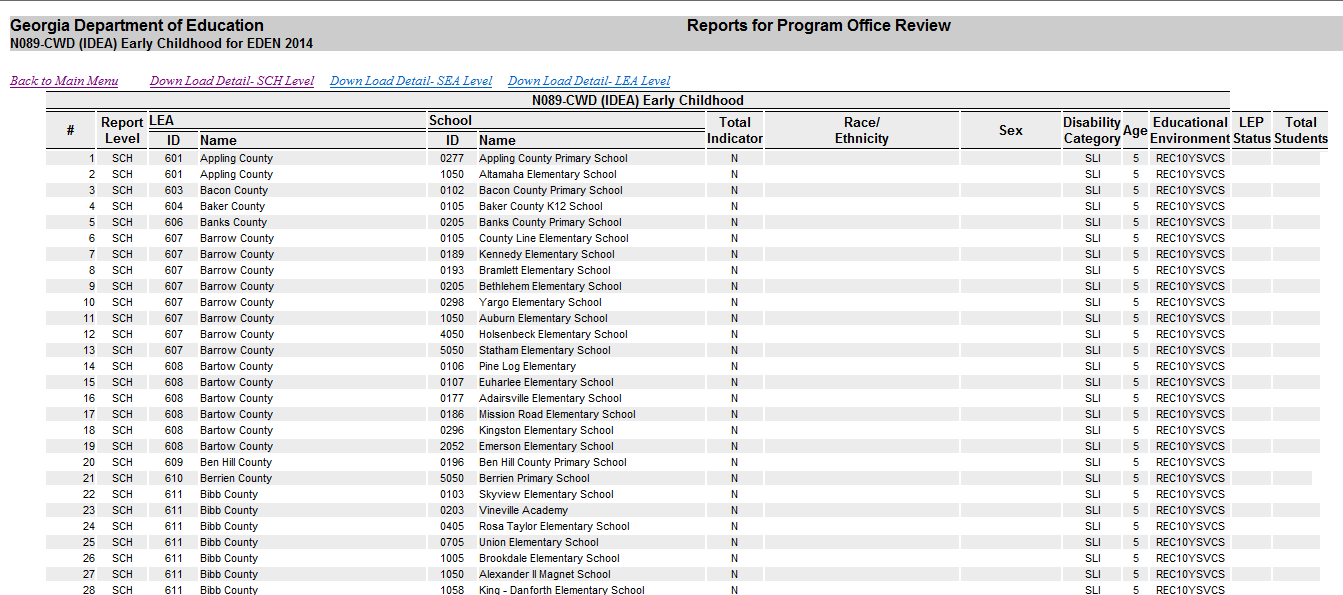 School Level
Environment
Age
Student Count
Disability
LEA
School
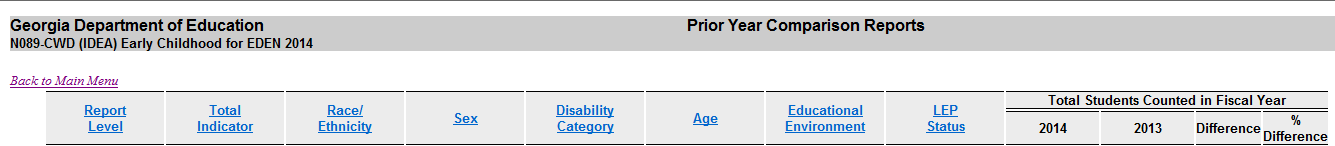 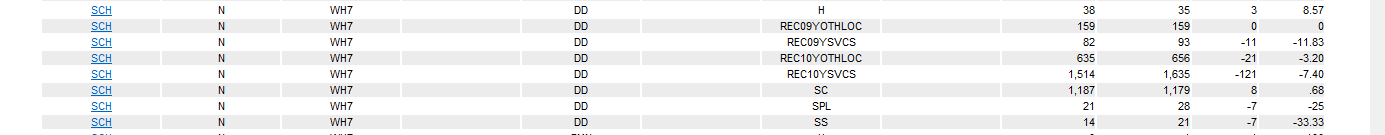 Current Year
Prior Year
Count Difference
% Difference
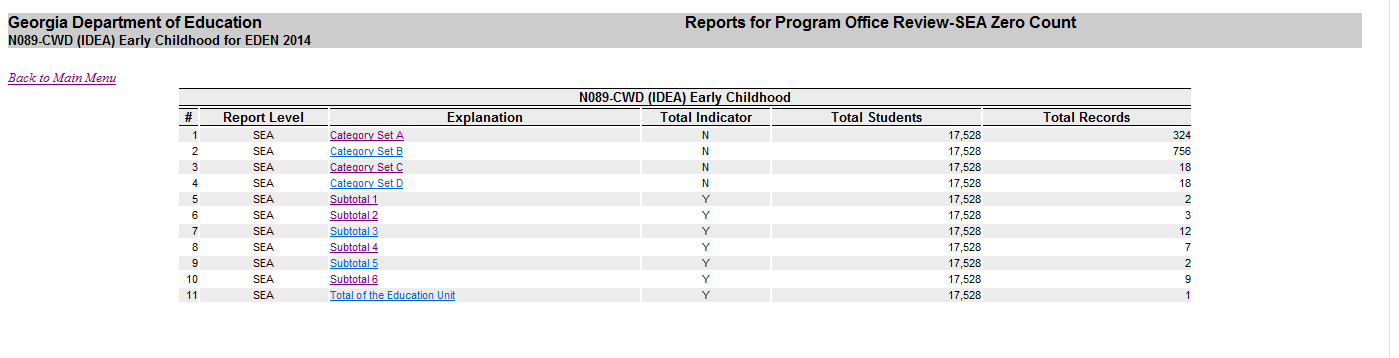 SEA
Student Count
Age
(3, 4, 5)
Race/
Ethnicity
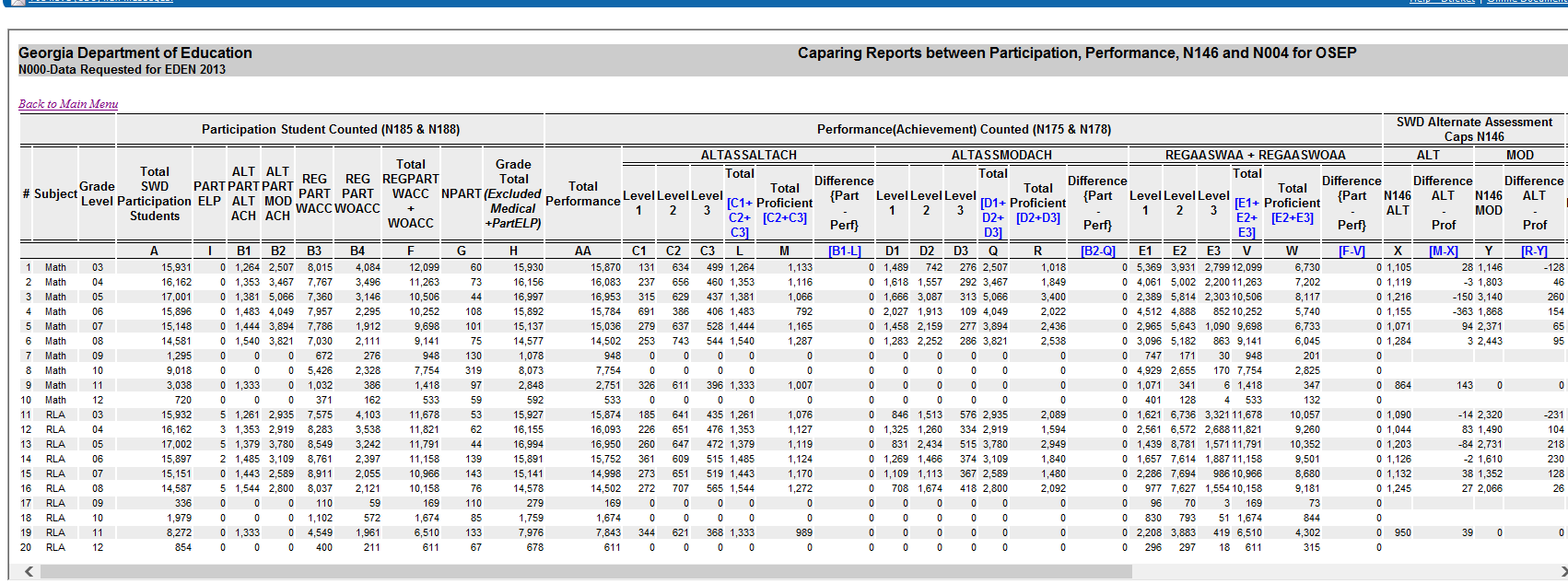 Total Enrollment
15,931
Minus Medical
15,390
Non-Part 60
Performance  15,870
Assessment Congruency Report
All Assessments
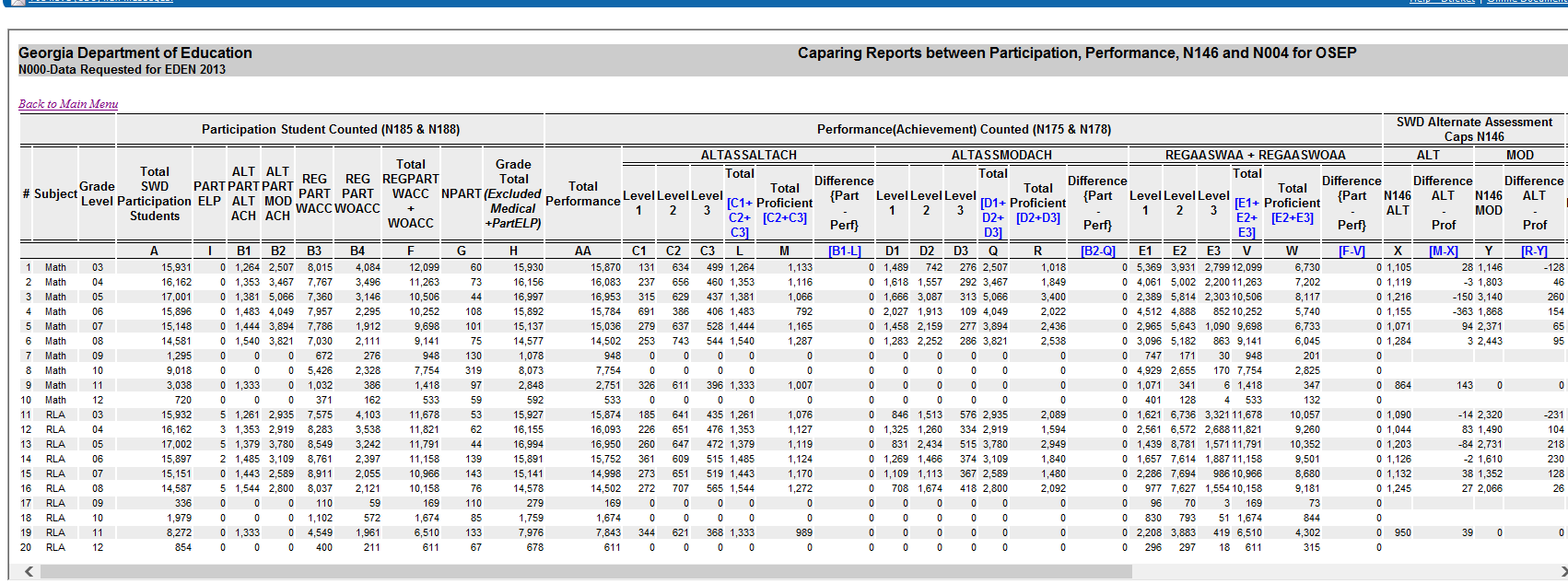 ALT/ALT Participation
1,254
Performance By Level
Total Performance 1,264
Difference = 0
Total Proficient
Assessment Congruency Report
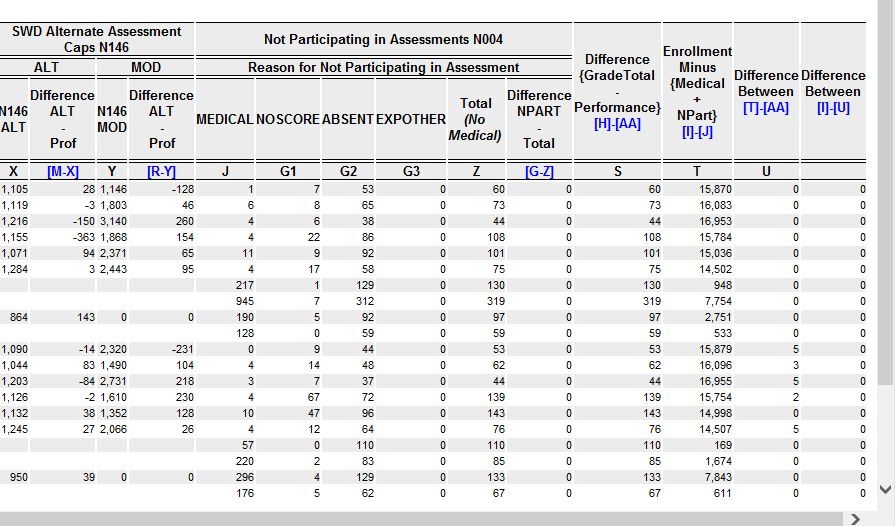 Calculates Caps Based on Count Proficient to Enrollment

Reports Count Over/Under Cap
Congruency Check Between Non-Part in N185 and N188 Compared to 
Reasons for Non-Part in N004
Congruency Check Between 
N185 and N188 Compared to 
N175 and N178